Балеты П. И. Чайковского
Работа учеников 6а класса 
Барановой Дарьи 
Миронова Даниила
Ольской Дианы
Бородочова Дениса
Лосевой Надежды 
Под руководством учителя музыки
ГБОУ СОЩ  № 491
Харченко Екатерины Александровны
Лебединое озеро
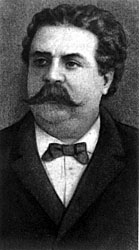 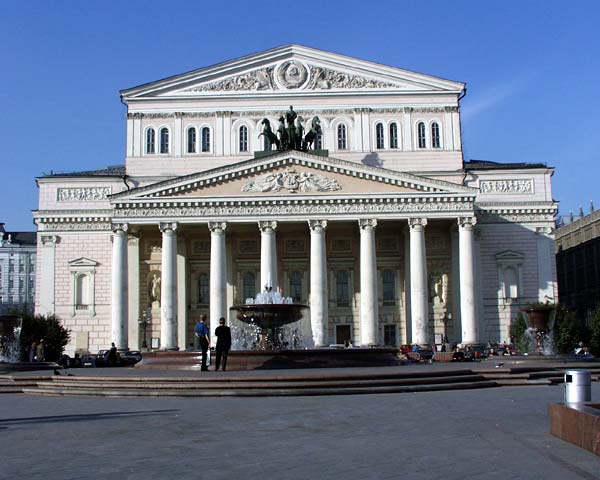 Хореограф- Юлиус Резингер
Место первой постановки «Большой  театр»
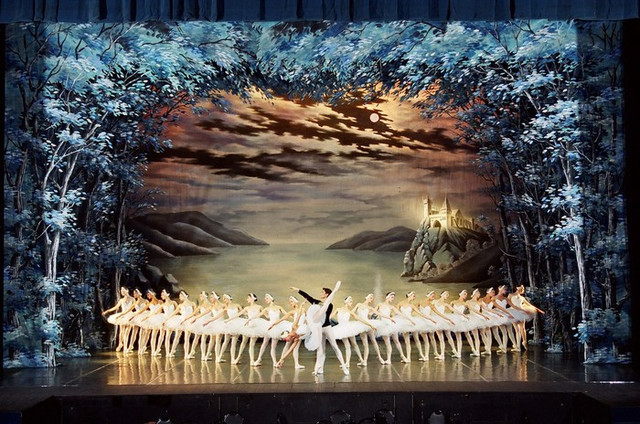 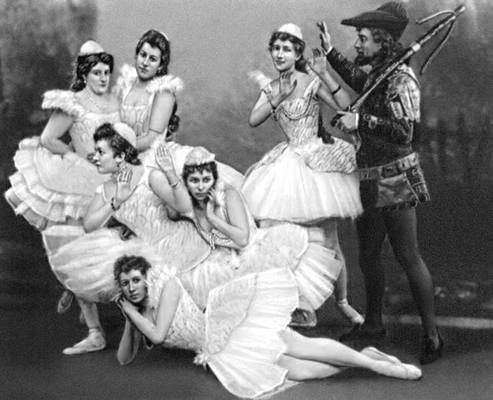 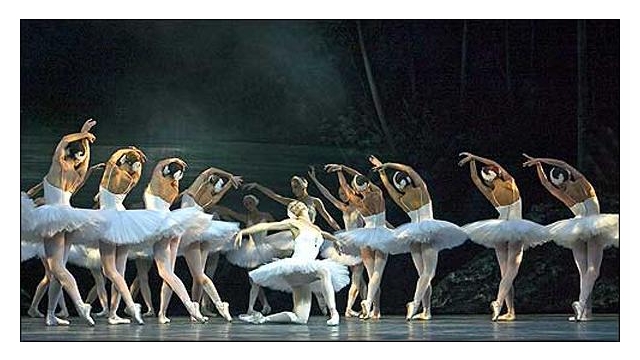 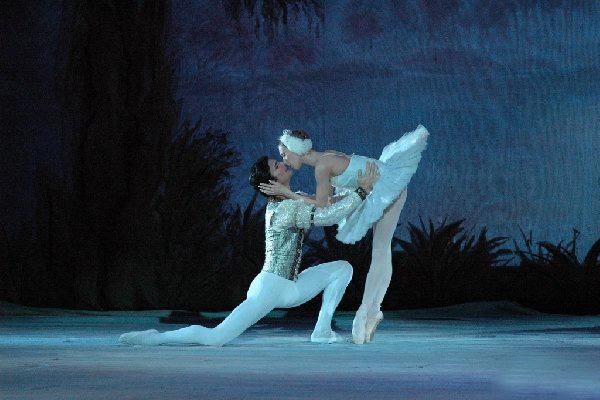 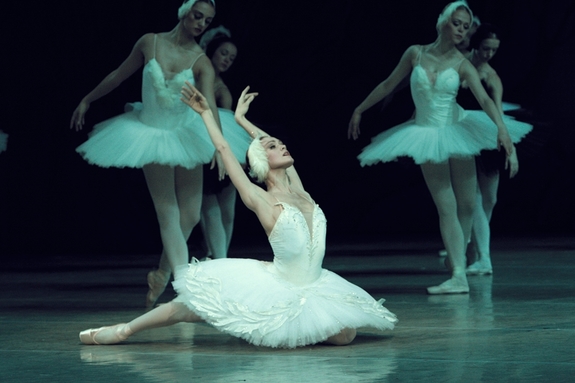 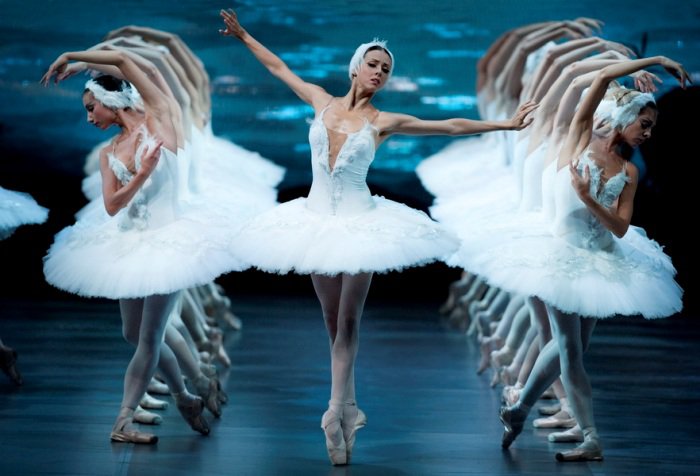 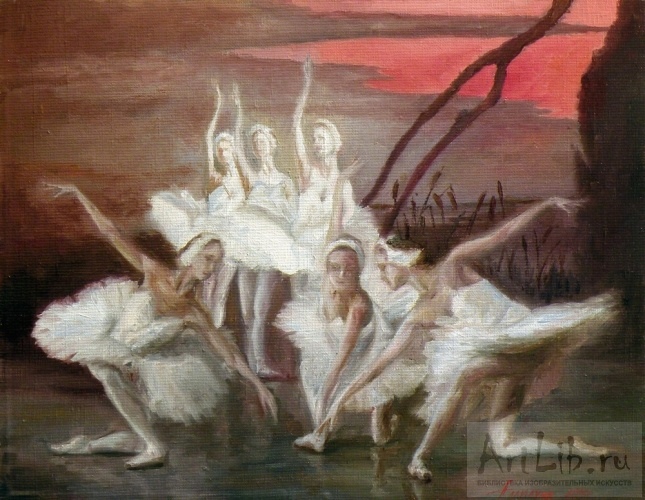 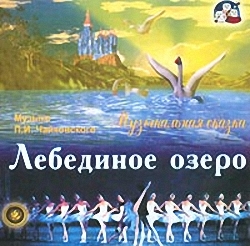 Лебединое озеро-вальс
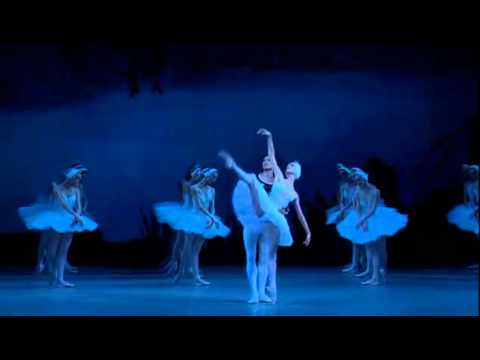 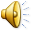 Спящая красавица
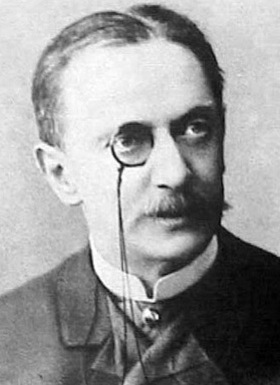 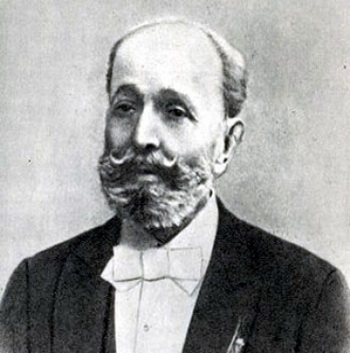 Иван Всеволожский   Мариус Петипа авторы либретто «Спящая красавица»
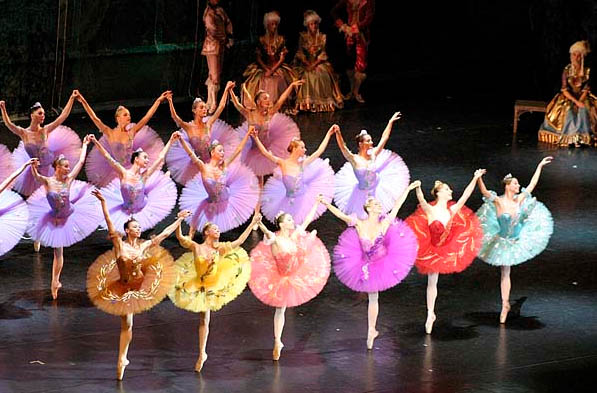 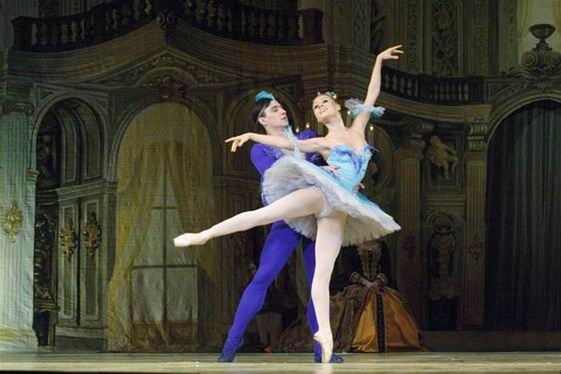 До Чайковского к тому же сюжету обращался французский  композитор Фердинан Герольд.
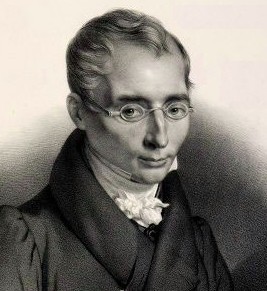 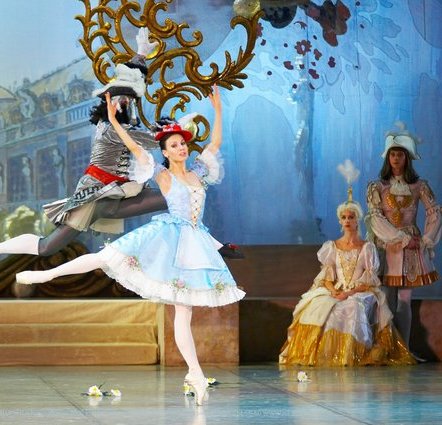 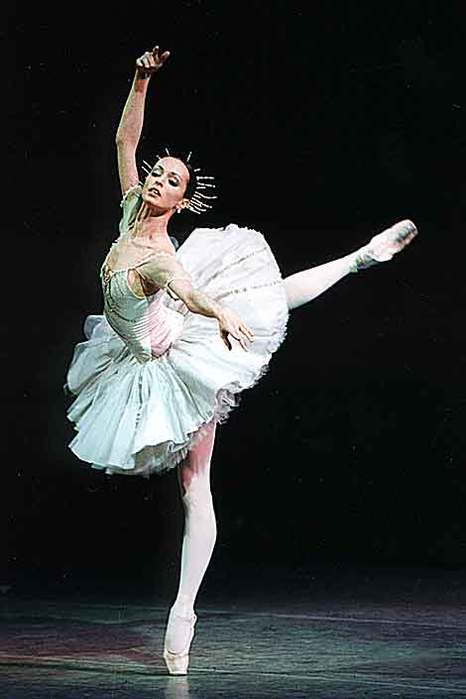 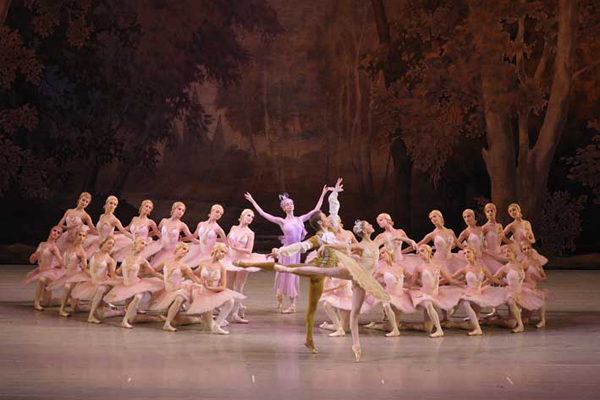 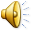 Щелкунчик
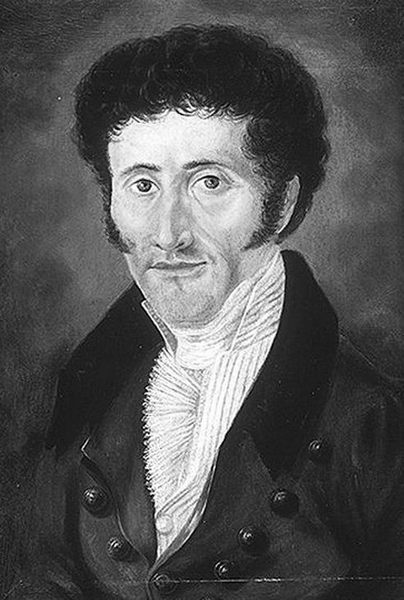 Написал произведение «Щелкунчик и мышиный король» по мотивом которой был создан балет.
Э.Т.А. Гофман
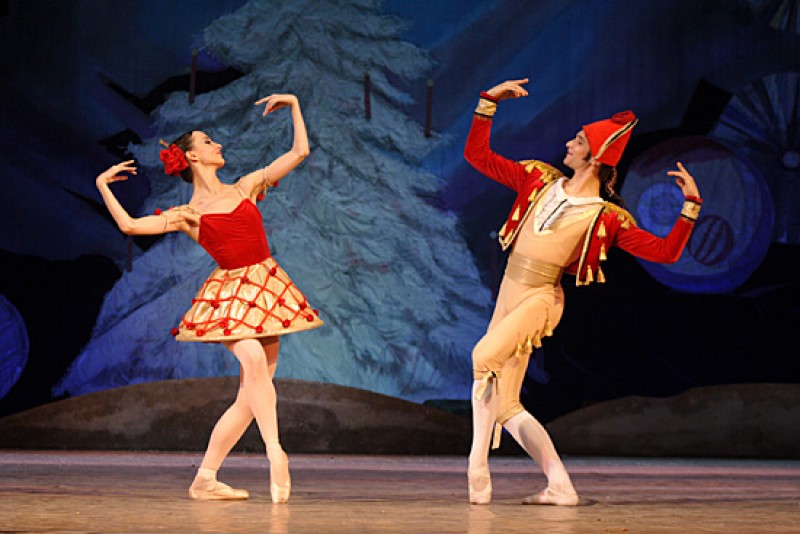 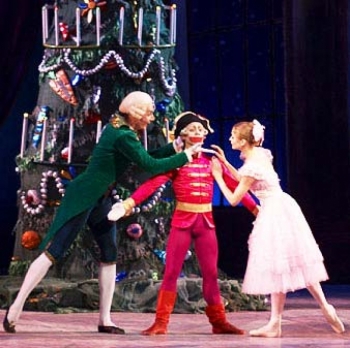 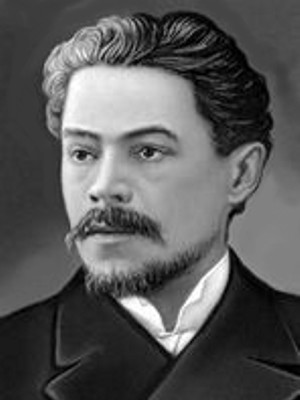 А.С. Аренский – создатель сюита из балета «Щелкунчик» для фортепиано в четыре руки.
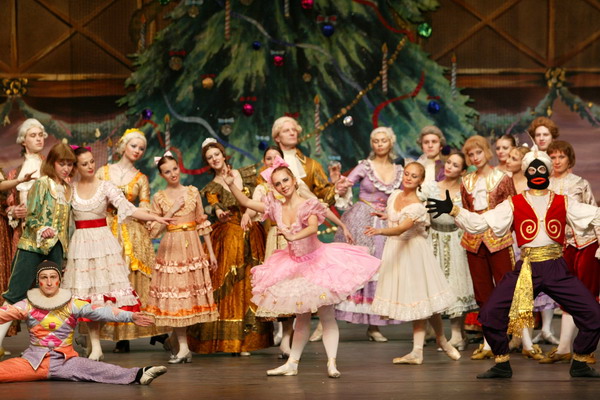 Щелкунчик – Вальс цветов
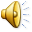 Пётр Ильич Чайковский по праву считается одним из величайших композиторов в истории музыки.
Конец…